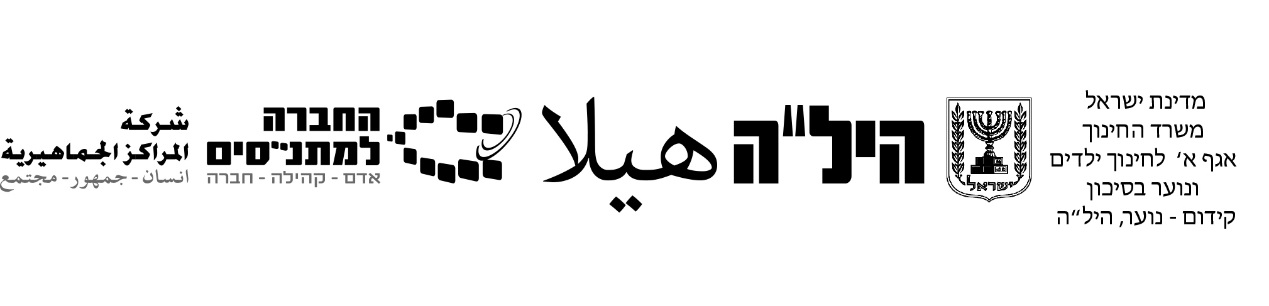 מערך שיעור דיגיטלי 
12 שנות לימוד

 מתוך החוברת הדיגיטלית בנושא: 
סדרה חשבונית

פרק 5

איך מוצאים איברים בסדרה חשבונית?
ציוד לתלמיד
מצגת מלווה

חוברת דיגיטלית

נייר, עט וטושים
מה למדנו עד כה?
מהי סדרה חשבונית

מהו הפרש הסדרה החשבונית (d) 



איך לרשום מיקום של איבר בסדרה חשבונית (a1 – האיבר הראשון, a2 – האיבר השני..)


למצוא סכום של סדרה חשבונית או חלק ממנה.
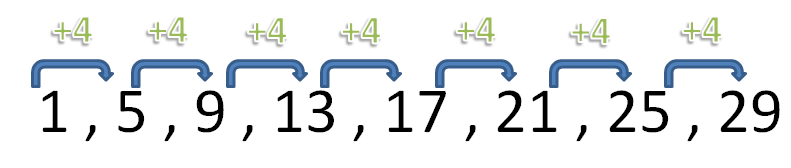 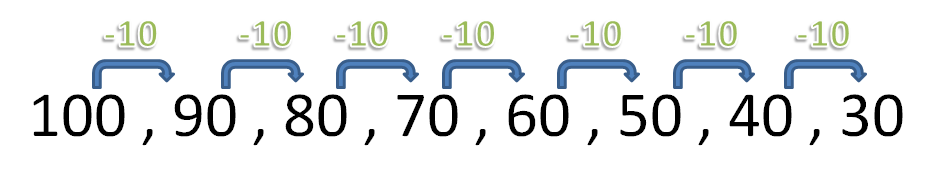 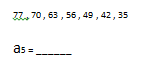 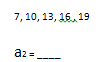 אילו מיומנויות נלמד כעת?
למצוא איברים עוקבים בסדרה חשבונית

למצוא את מיקומו הסידורי של איבר כלשהו בסדרה (לפי סעיף 1)



לבדוק האם איבר נתון קיים בסדרה או לא
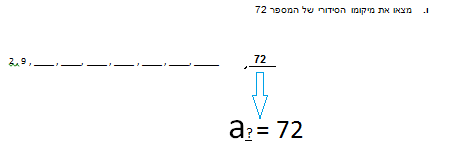 מיומנות 1למצוא איברים עוקביםדוגמא 1
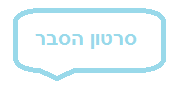 15, 20, 25, 30, _?__, _?__, _?__, __?__



15, 20, 25, 30, 35, 40, 45, 50
מיומנות 1למצוא איברים עוקביםדוגמא 2
66, 55 , 44 , 33 , ___ , ____



66, 55 , 44 , 33 , 22 , 11
חזרה
מצאו את הפרש הסדרה (d) והשלימו את האיברים הריקים.
1, 4 , 7 , 10 , ___ , ____

ענו על הסעיפים הבאים:
כתבו את מיקום האיבר שערכו 16 
מצאו את האיבר העוקב ל –16
מהו ערכו של האיבר שמיקומו a2
מיומנות 2למצוא את מיקומו הסידורי של מספר כלשהו
1, 4 , 7 , 10 , ___ , ____
מהו מיקומו הסידורי בסדרה של המספר 52?
a? = 52


1, 4 , 7 , 10 , 13, 16, 19, 22, 25, 28, 31, 34, 37, 40, 43, 46, 49, 52


a18 = 52
מיומנות 3לבדוק אם איבר כלשהו נמצא בסדרה
1, 4 , 7 , 10 , ___ , ____
האם קיים איבר בסדרה שערכו 31?


נשלים את הסדרה עד שנגלה



1, 4 , 7 , 10 , 13, 16, 19, 22, 25, 28, 31
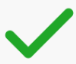 מיומנות 3לבדוק אם איבר כלשהו נמצא בסדרה
67 , 77 , ____ , ____, ____ , ____ , ____ , ____, האם קיים איבר בסדרה שערכו 100?


נשלים את הסדרה עד שנגלה
67, 77 , 87 , 97 , 107 


אין איבר בסדרה שערכו 100
שיטת פעולה לפתרון תרגילים
כדי לבדוק אם איבר נמצא בסדרה:
או
מהו מיקומו הסידורי של מספר בסדרה:

נשלים איברים עוקבים עד שנגיע אליו
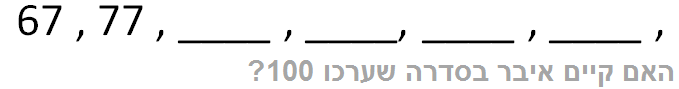 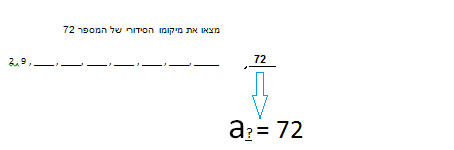 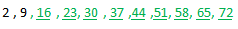 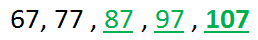 תרגול
. מצאו את האיבר השלישי (מצאו את a3)
                                                 97, 76 , _____

מהו מיקומו הסידורי של האיבר 14?
1 , 2 , ____ , ____, ____ , ____ , ____ , ____, 

האם קיים איבר בסדרה שערכו 61?
5 , 13 , ____ , ____, ____ , ____ , ____ , ____,
משחק מתמטי מתוקשב
בהסתמך על הניסיון שצברתם, 
שחקו כל הדרך לפתרון

לינק למשחק